Хотим agile или неудачная практика внедрения Scrum и переход к Kanban
Рассолов Дмитрий
https://www.b2b-center.ru
Новый селект
svg иконки
Контрол тегов
Админка для опросов
Админка “поиск сообщений”
Site & Mailing
ЧПУ url’ы
Переделать главную
Лендинг
Выборка по цепочке регистрации
Лендинг
Лендинг
Внедрить ClickHouse
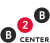 Проблема
Хорошо оцениваем время разработки
Плохо оцениваем время доставки
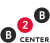 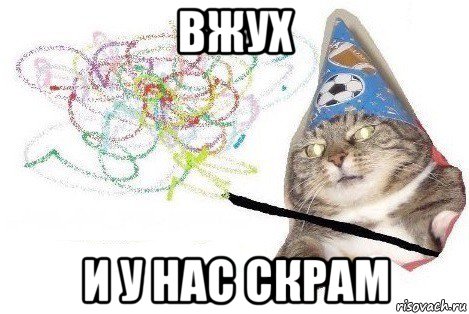 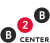 Минуточку
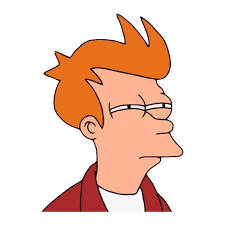 Количество открытых задач не уменьшается.
Заказчики негодуют.
Падает моральный дух.
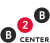 Проблемы
Роли и продукты
Изменение объема итерации
Оценка и сроки
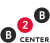 Роли и продукты
Скрам
Канбан
Потоки ценности
Скрам мастер?
Лимитируем зависимости
Продукт?
Скрам мастер необходим
Кросс-функциональность!
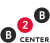 Роли и продукты
Изменение объема
Оценка и сроки
Потоки
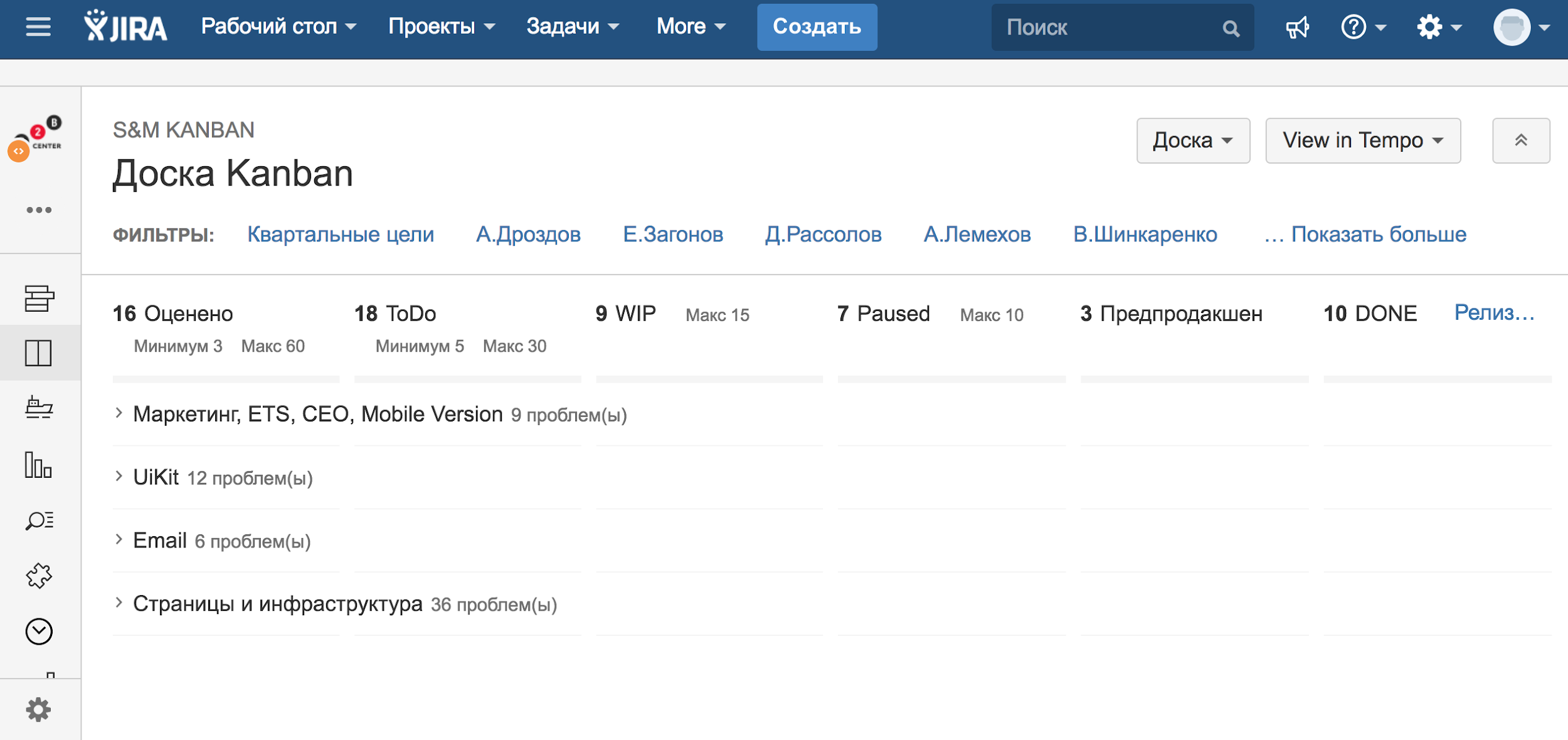 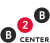 Роли и продукты
Изменение объема
Оценка и сроки
Лимитируем зависимости
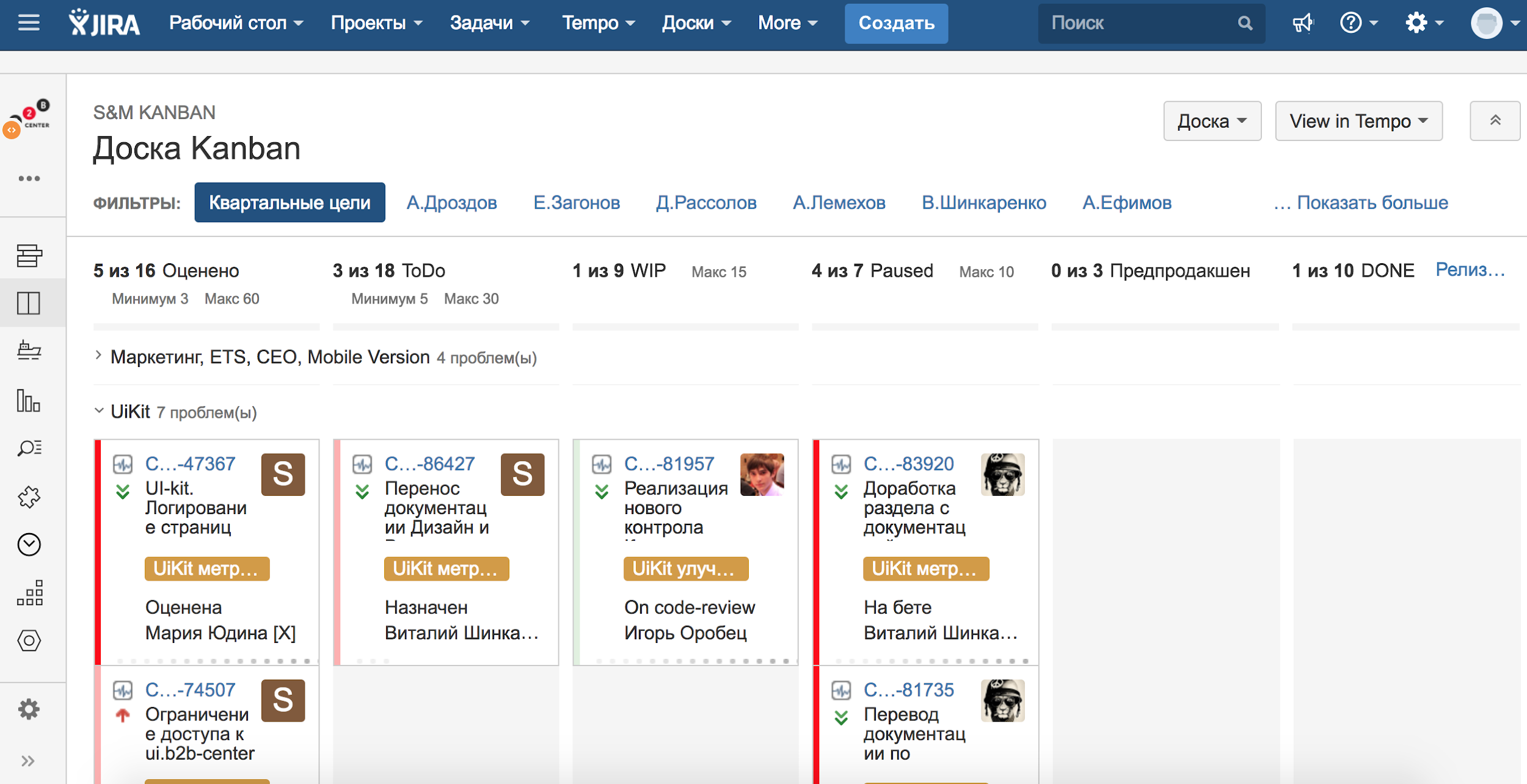 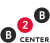 Роли и продукты
Изменение объема
Оценка и сроки
Изменение объема
Скрам
Канбан
Объем менять можно
min < V < max
Объем менять можно для достижения целей спринта
V → 0
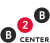 Роли и продукты
Изменение объема
Оценка и сроки
Объем
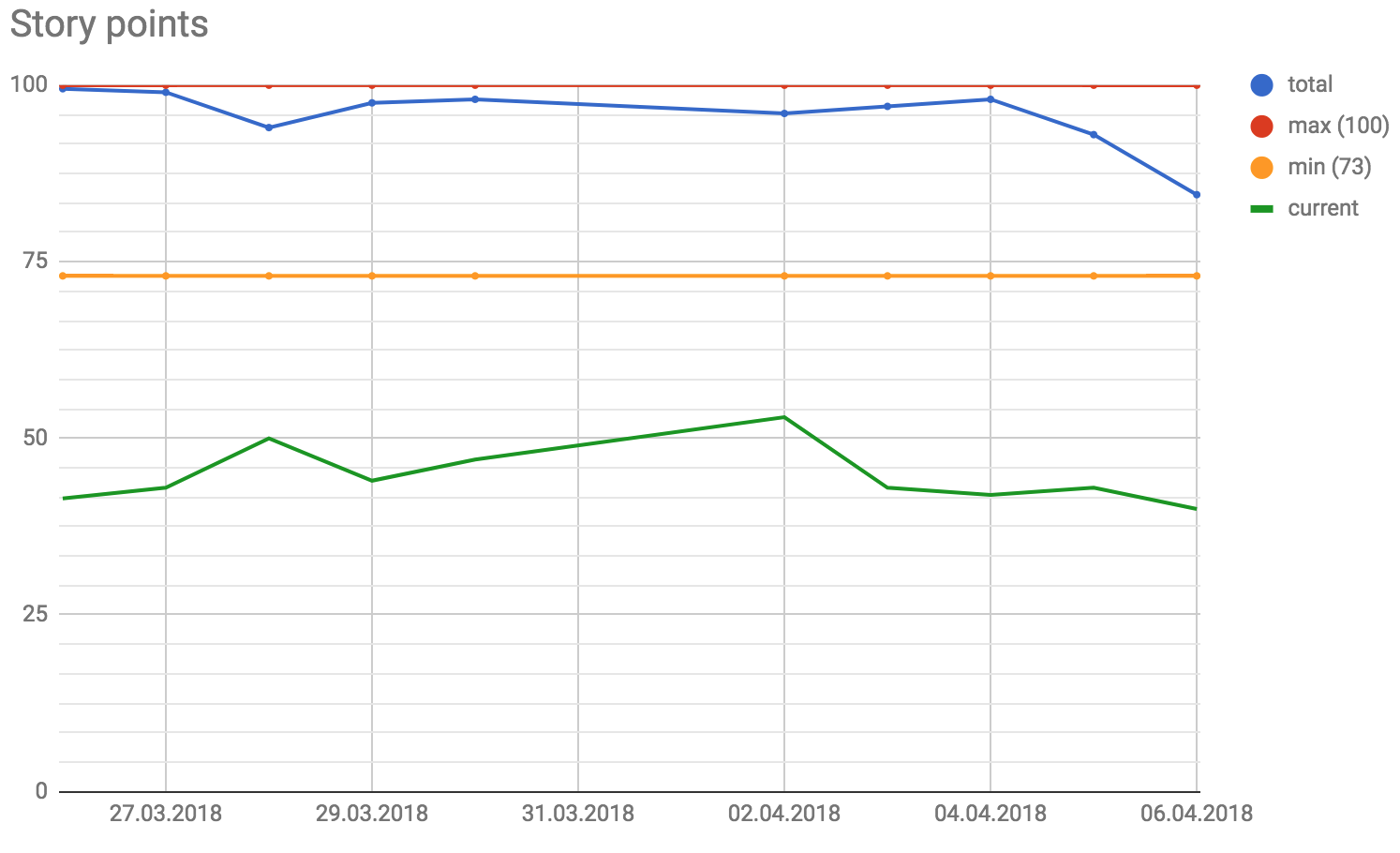 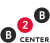 Роли и продукты
Изменение объема
Оценка и сроки
Min;Max
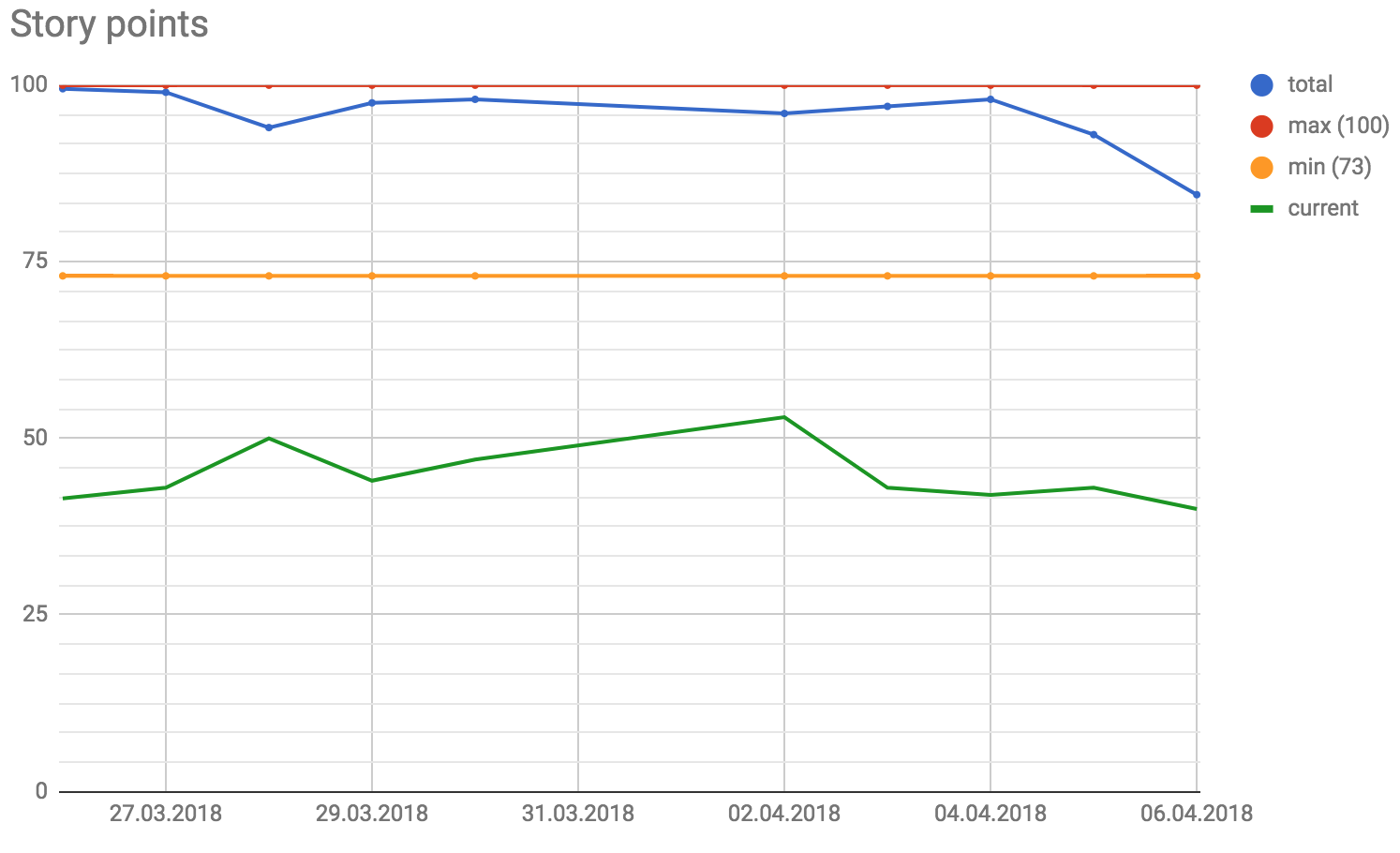 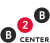 Роли и продукты
Изменение объема
Оценка и сроки
Всего
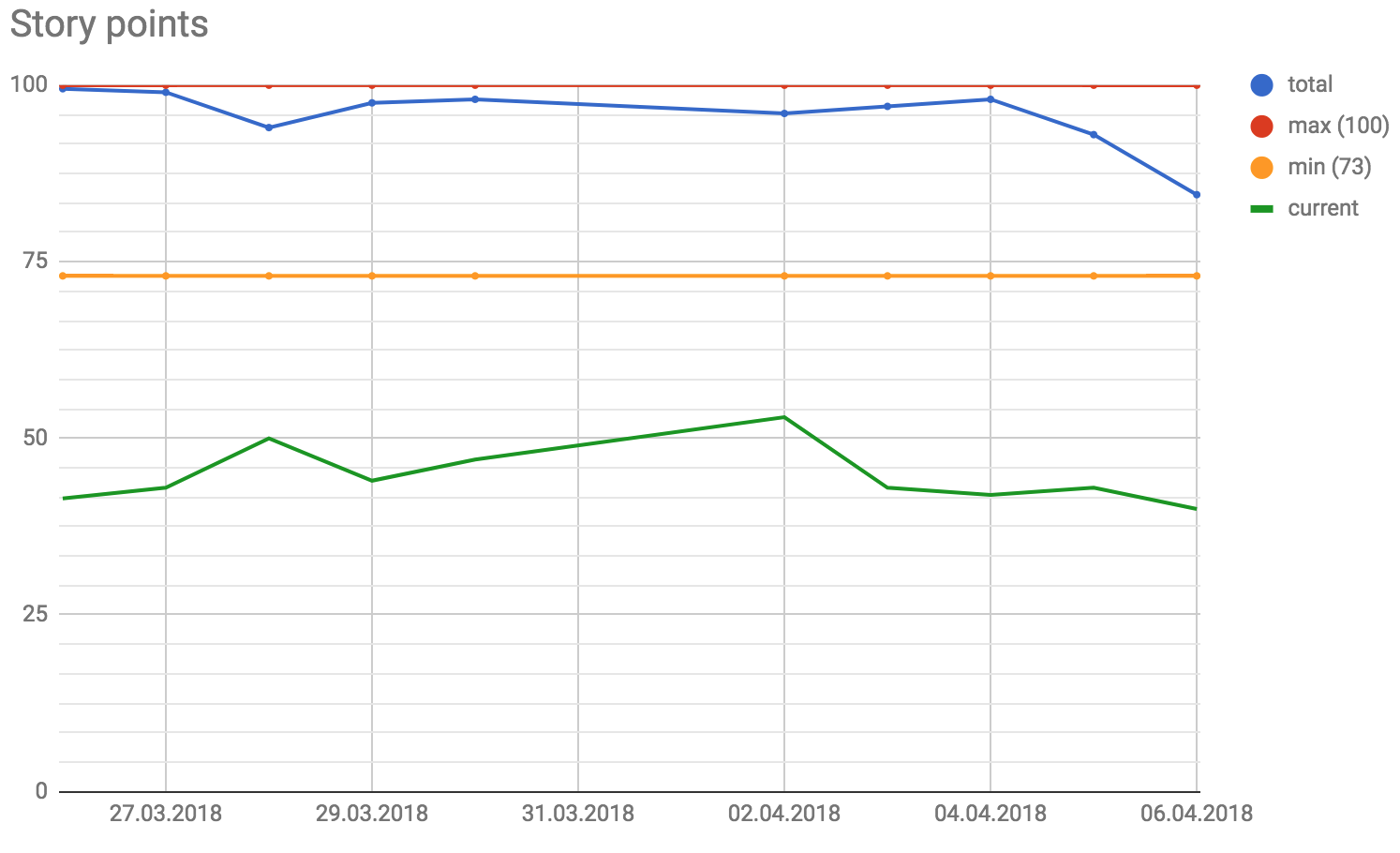 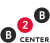 Роли и продукты
Изменение объема
Оценка и сроки
Взяли в итерации
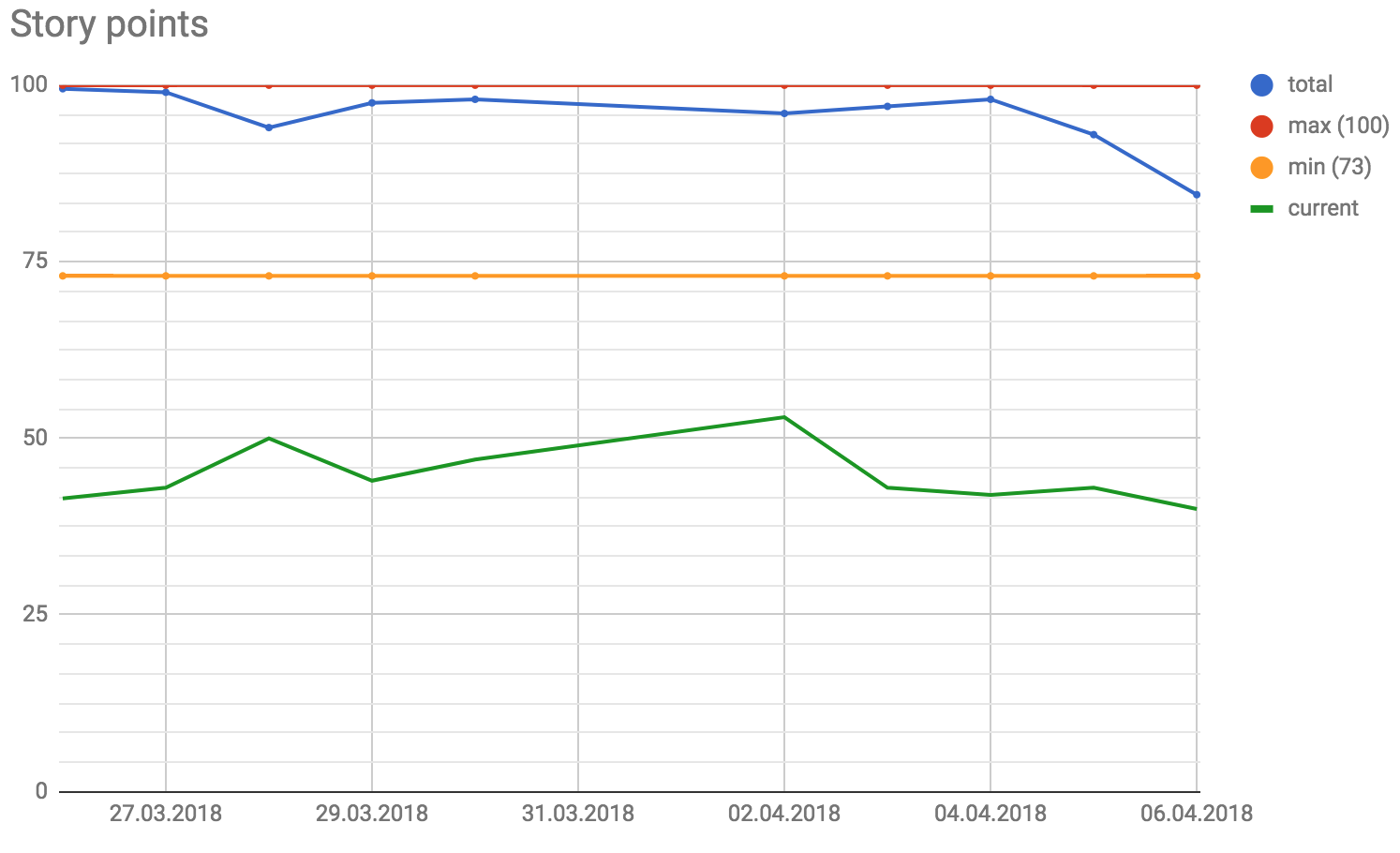 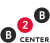 Роли и продукты
Изменение объема
Оценка и сроки
Оценка и сроки
Скрам
Канбан
Как-нибудь разбить на классы
Срок на основе статистики
Story point
Срок ? длина спринта
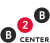 Роли и продукты
Изменение объема
Оценка и сроки
Классификация
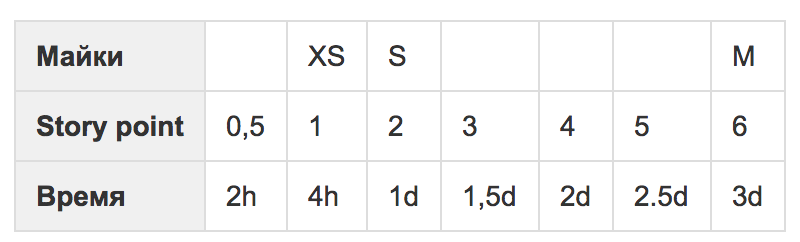 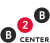 Роли и продукты
Изменение объема
Оценка и сроки
Статистика
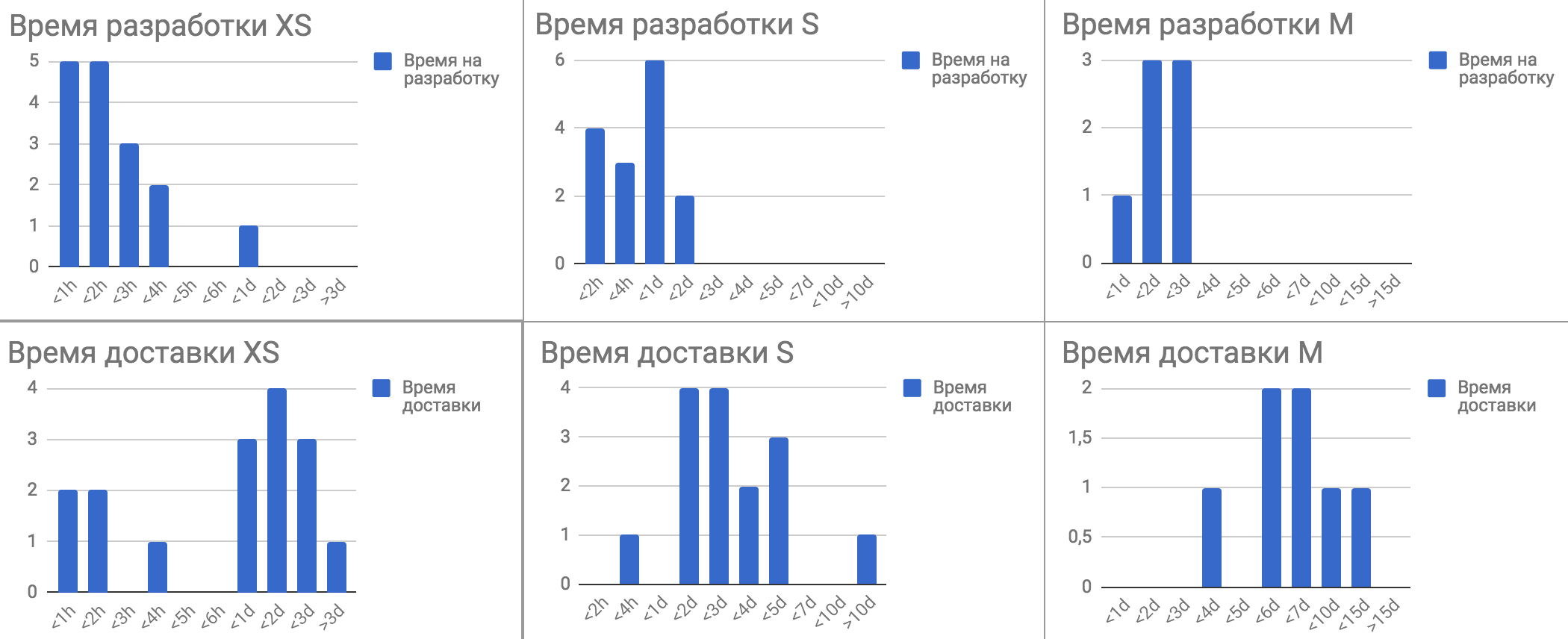 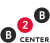 Роли и продукты
Изменение объема
Оценка и сроки
Статистика
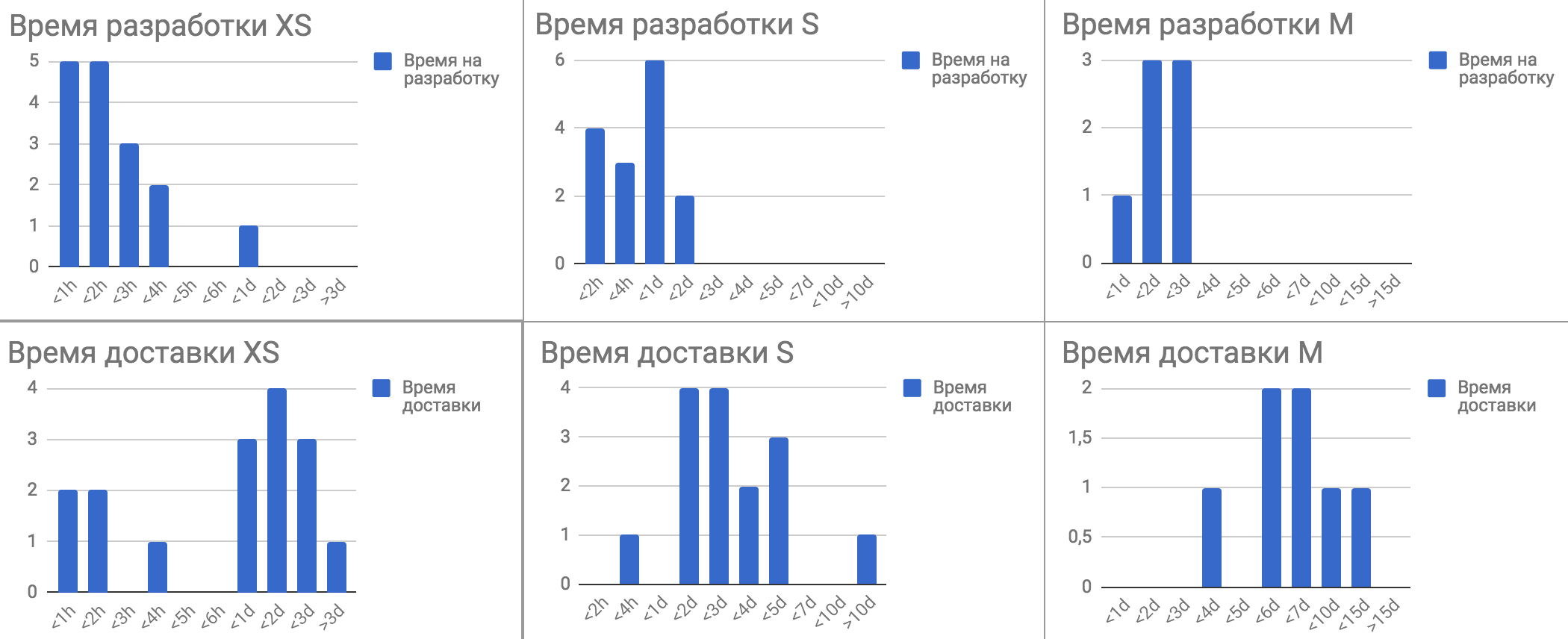 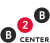 Роли и продукты
Изменение объема
Оценка и сроки
Итог
Время доставки стало прогнозируемым
1 story point через 2 дня на бою
2 story point через 3-5 дней на бою
6 story point через 7-15 дней на бою
Проще стало работать с заказчиками
Скрам как и многие инструменты имеет ограничения по применимости
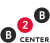 Спасибо
Рассолов Дмитрий
dmitriy.rassolov@gmail.com
https://www.b2b-center.ru
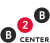